Figure 4. The moderately to high PSQ group had significant smaller right hippocampal volume at both T5 and T6 compared ...
Cereb Cortex, Volume 26, Issue 8, August 2016, Pages 3527–3533, https://doi.org/10.1093/cercor/bhw154
The content of this slide may be subject to copyright: please see the slide notes for details.
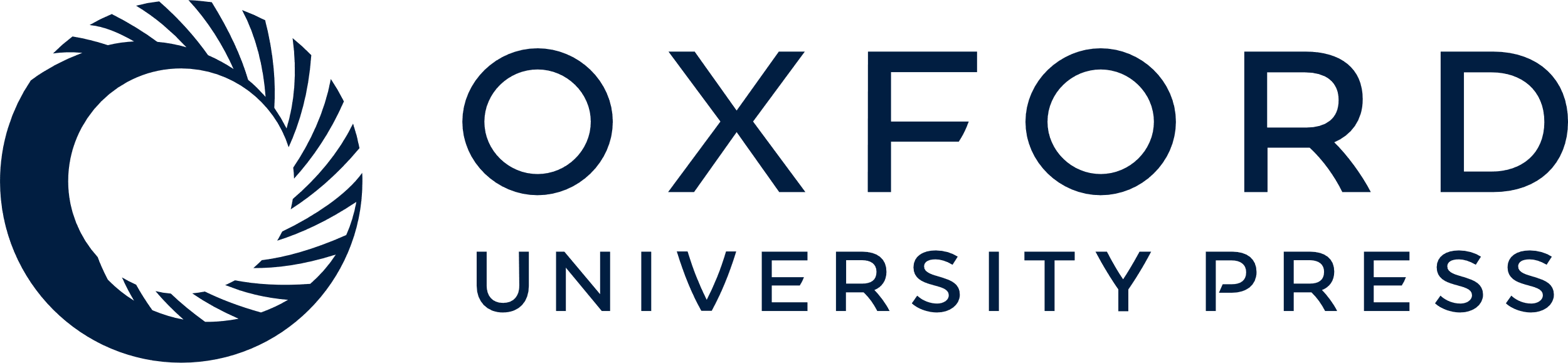 [Speaker Notes: Figure 4. The moderately to high PSQ group had significant smaller right hippocampal volume at both T5 and T6 compared with the low PSQ group. No significant changes in left hippocampal volume were found, although the trend was similar to that for the right hippocampus. *Significant group differences (P < 0.05). The graphs represent mean values ± SEM.


Unless provided in the caption above, the following copyright applies to the content of this slide: © The Author 2016. Published by Oxford University Press.This is an Open Access article distributed under the terms of the Creative Commons Attribution Non-Commercial License (http://creativecommons.org/licenses/by-nc/4.0/), which permits non-commercial re-use, distribution, and reproduction in any medium, provided the original work is properly cited. For commercial re-use, please contact journals.permissions@oup.com]